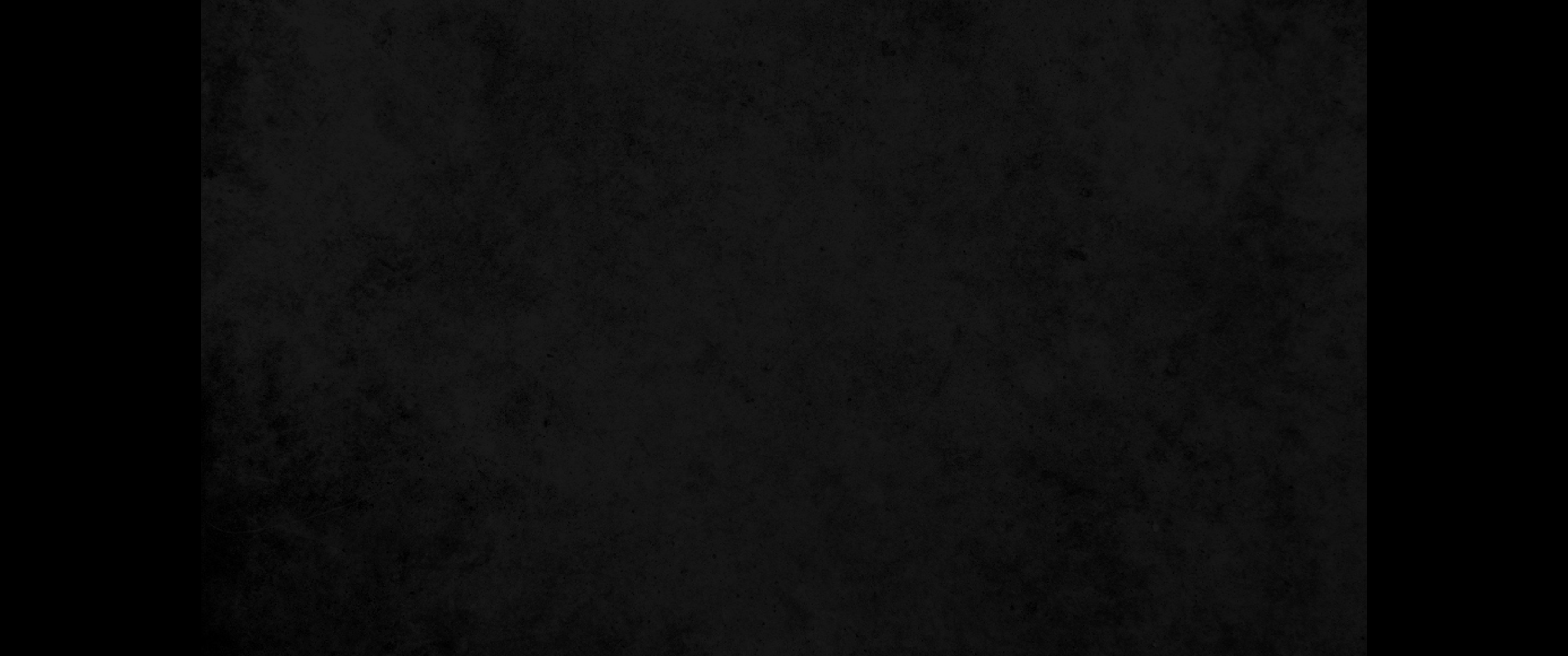 1. 그 후에 다윗이 블레셋 사람들을 쳐서 항복을 받고 블레셋 사람들의 손에서 가드와 그 동네를 빼앗고1. In the course of time, David defeated the Philistines and subdued them, and he took Gath and its surrounding villages from the control of the Philistines.
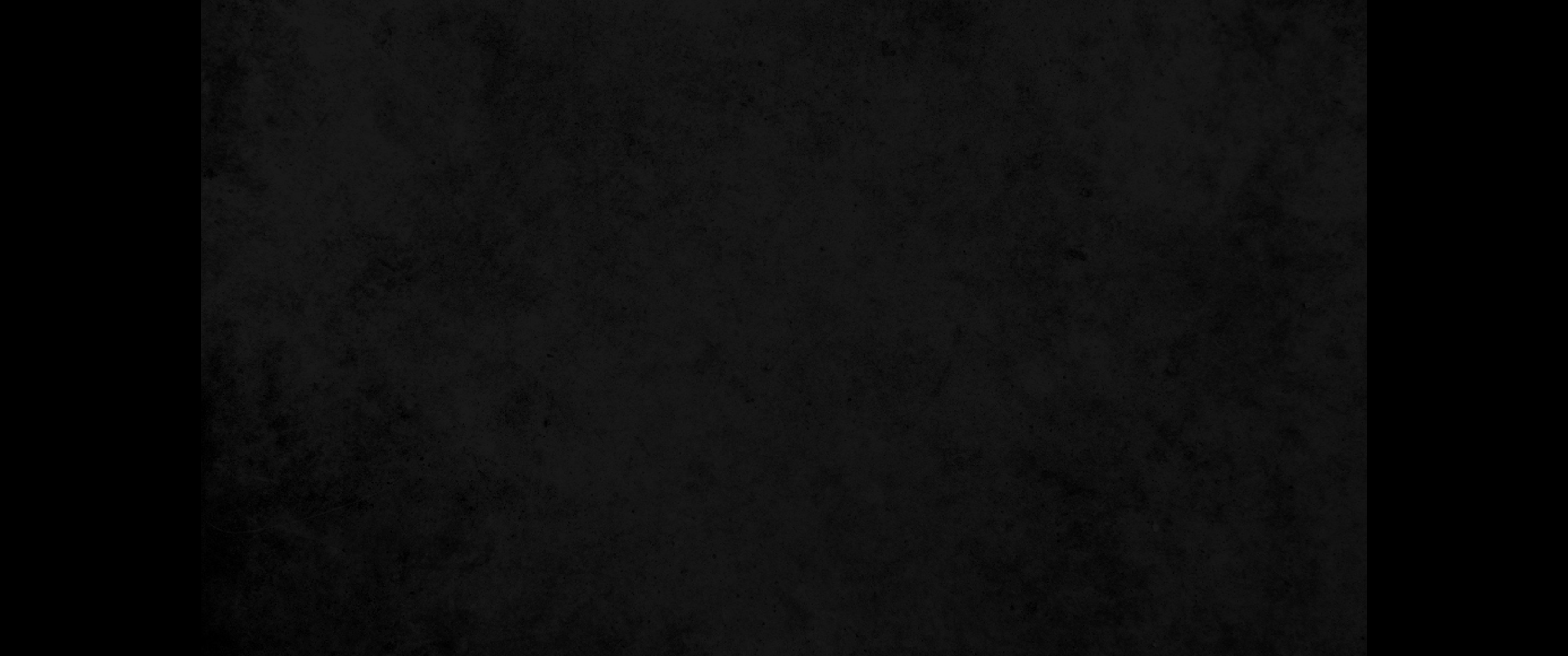 2. 또 모압을 치매 모압 사람이 다윗의 종이 되어 조공을 바치니라2. David also defeated the Moabites, and they became subject to him and brought tribute.
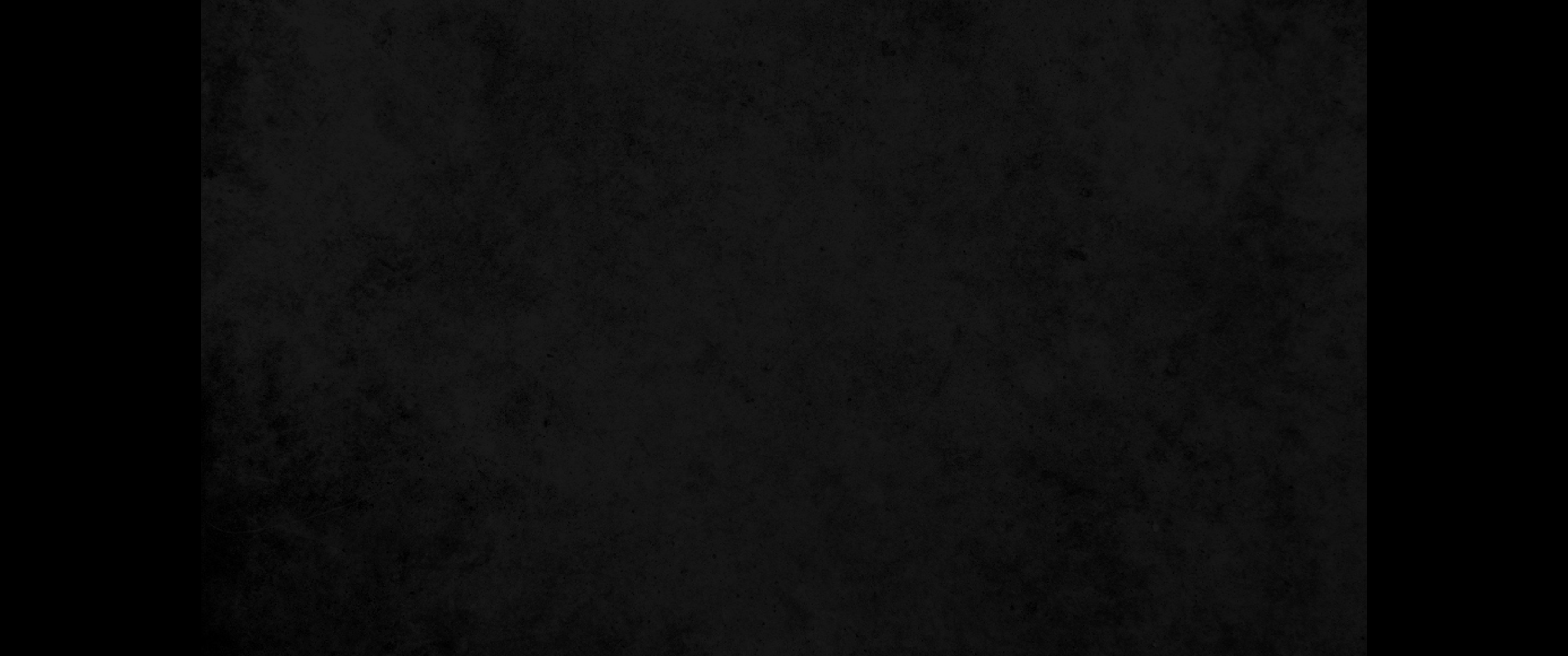 3. 소바 왕 하닷에셀이 유브라데 강 가에서 자기 세력을 펴고자 하매 다윗이 그를 쳐서 하맛까지 이르고3. Moreover, David fought Hadadezer king of Zobah, as far as Hamath, when he went to establish his control along the Euphrates River.
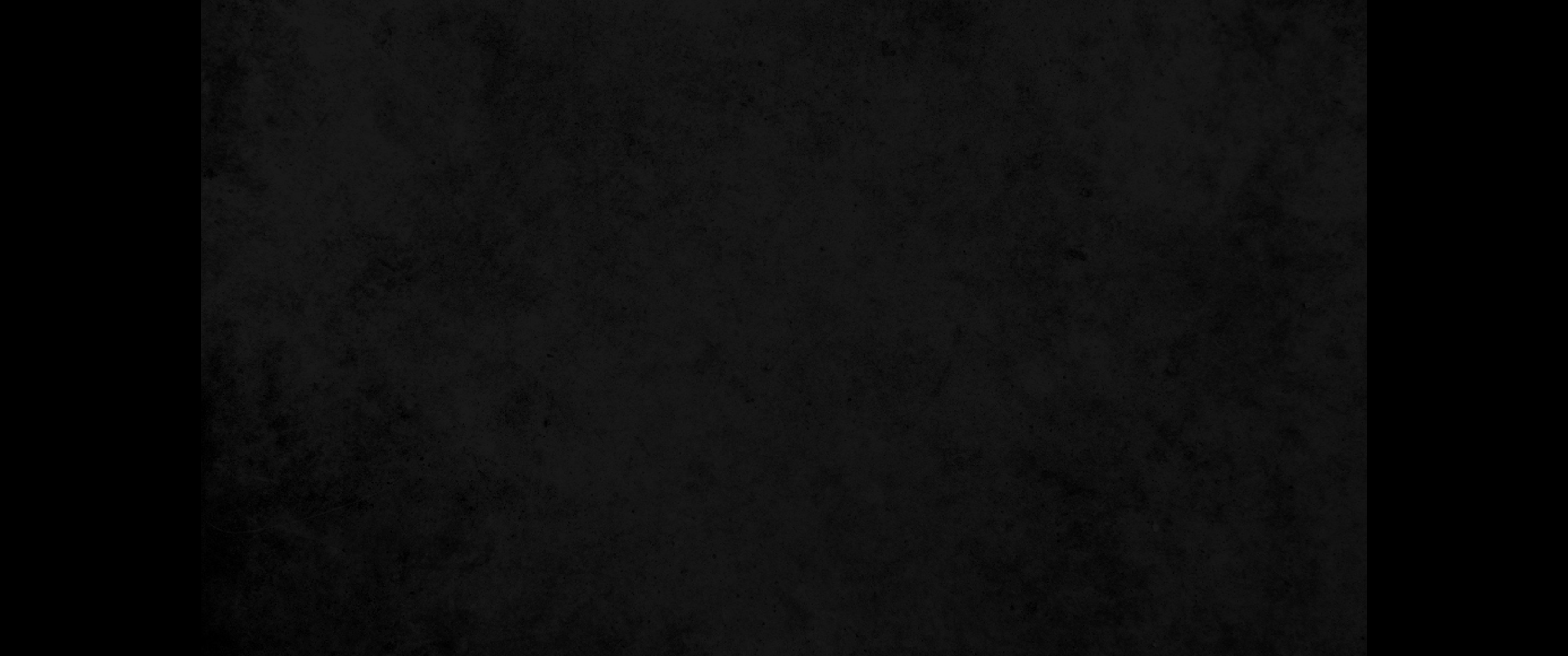 4. 다윗이 그에게서 병거 천 대와 기병 칠천 명과 보병 이만 명을 빼앗고 다윗이 그 병거 백 대의 말들만 남기고 그 외의 병거의 말은 다 발의 힘줄을 끊었더니4. David captured a thousand of his chariots, seven thousand charioteers and twenty thousand foot soldiers. He hamstrung all but a hundred of the chariot horses.
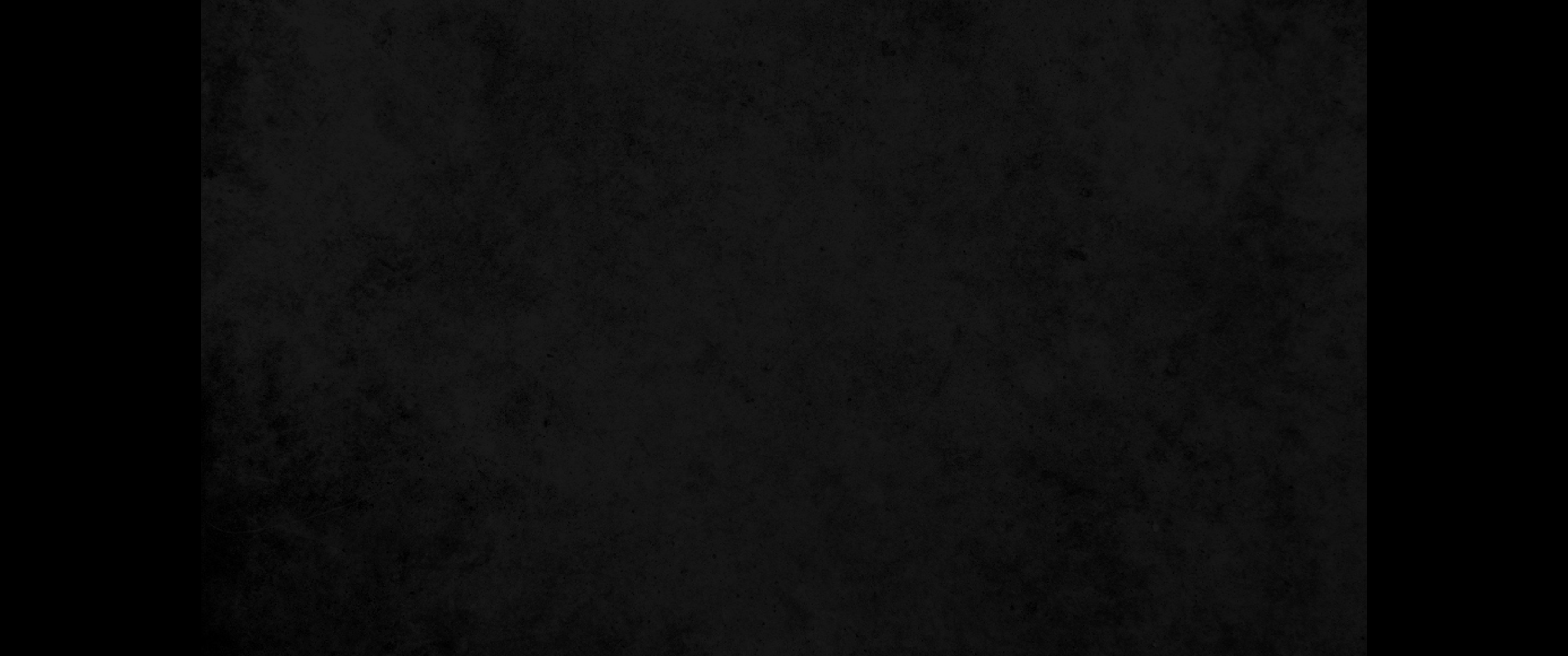 5. 다메섹 아람 사람이 소바 왕 하닷에셀을 도우러 온지라 다윗이 아람 사람 이만 이천 명을 죽이고5. When the Arameans of Damascus came to help Hadadezer king of Zobah, David struck down twenty-two thousand of them.
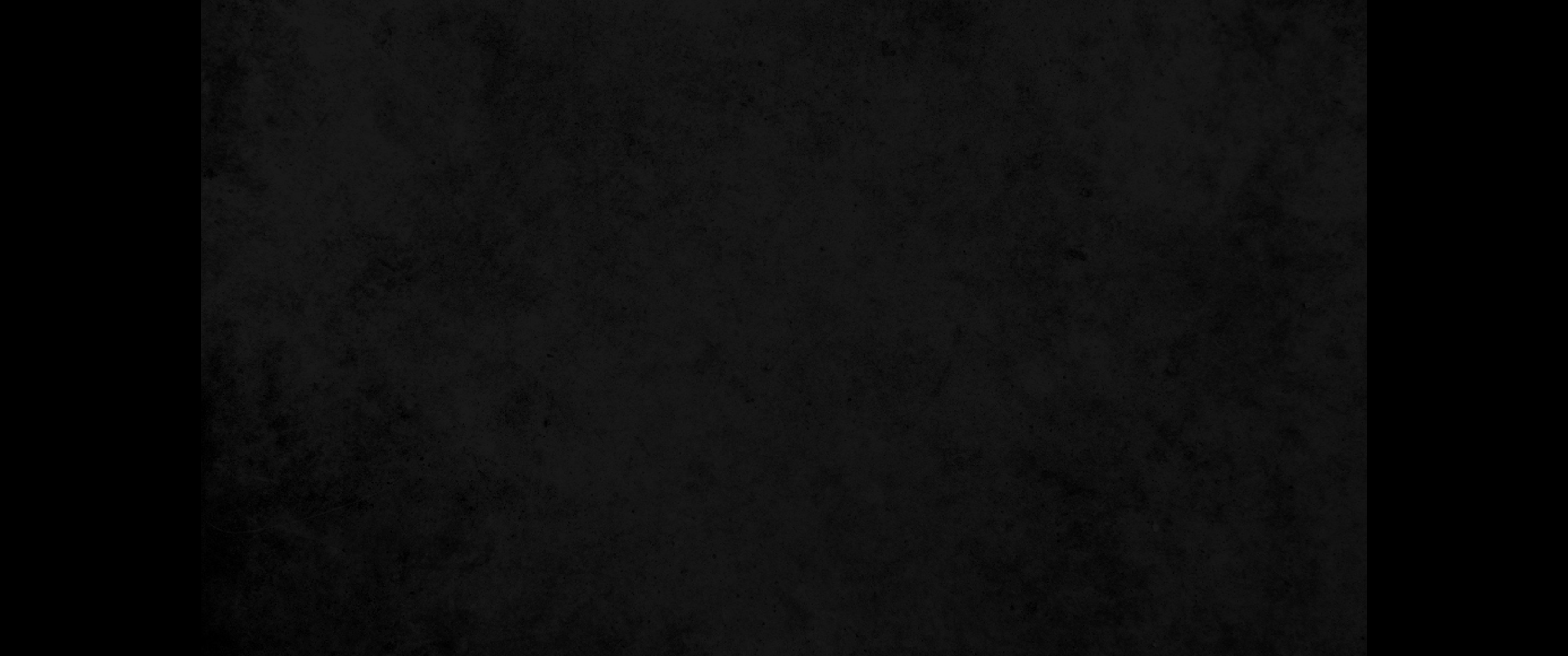 6. 다윗이 다메섹 아람에 수비대를 두매 아람 사람이 다윗의 종이 되어 조공을 바치니라 다윗이 어디로 가든지 여호와께서 이기게 하시니라6. He put garrisons in the Aramean kingdom of Damascus, and the Arameans became subject to him and brought tribute. The LORD gave David victory everywhere he went.
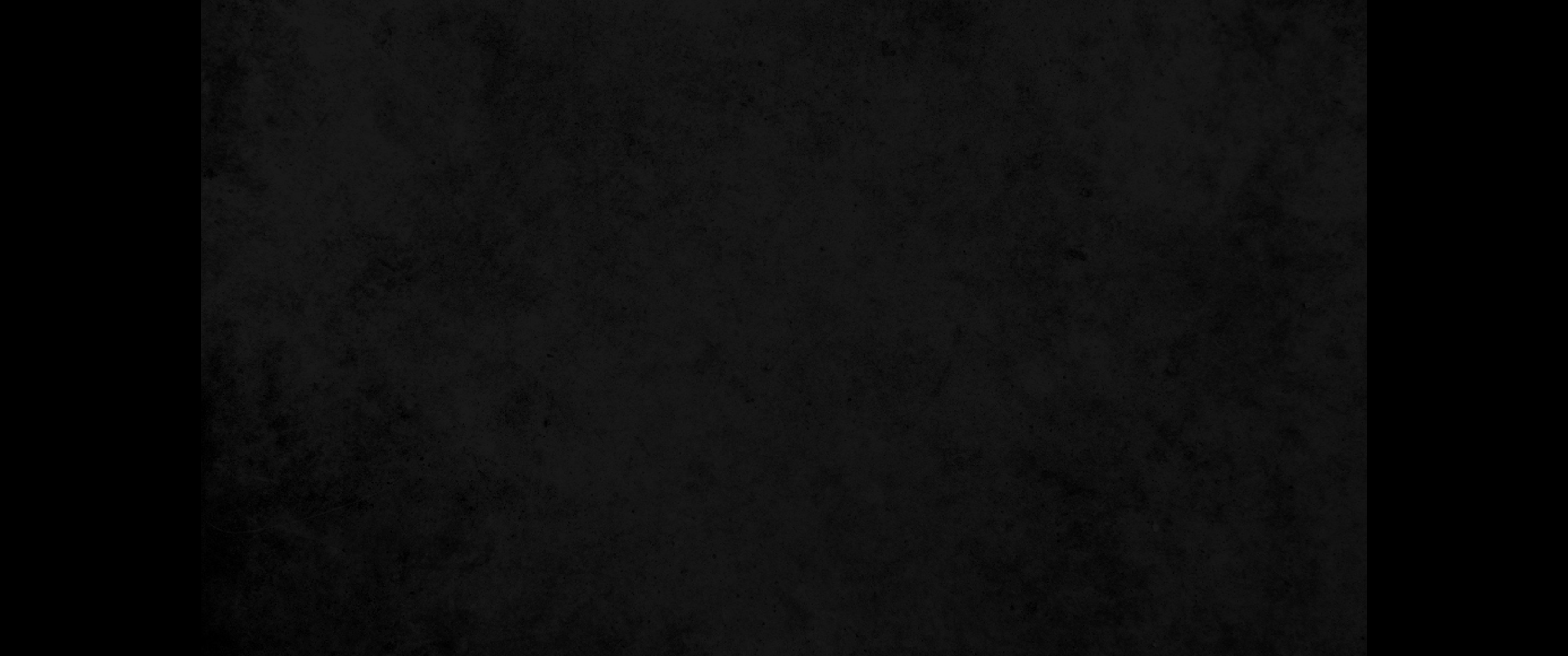 7. 다윗이 하닷에셀의 신하들이 가진 금 방패를 빼앗아 예루살렘으로 가져오고7. David took the gold shields carried by the officers of Hadadezer and brought them to Jerusalem.
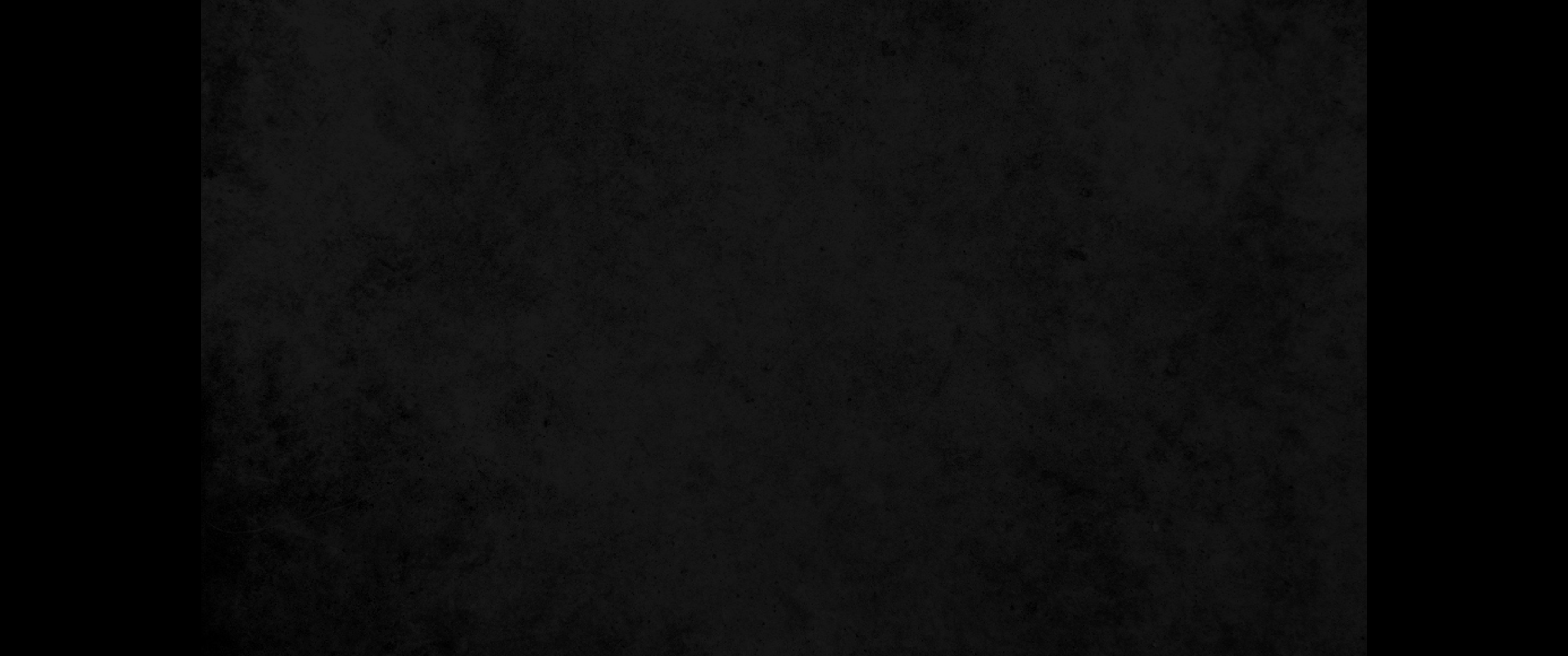 8. 또 하닷에셀의 성읍 디브핫과 군에서 심히 많은 놋을 빼앗았더니 솔로몬이 그것으로 놋대야와 기둥과 놋그릇들을 만들었더라8. From Tebah and Cun, towns that belonged to Hadadezer, David took a great quantity of bronze, which Solomon used to make the bronze Sea, the pillars and various bronze articles.
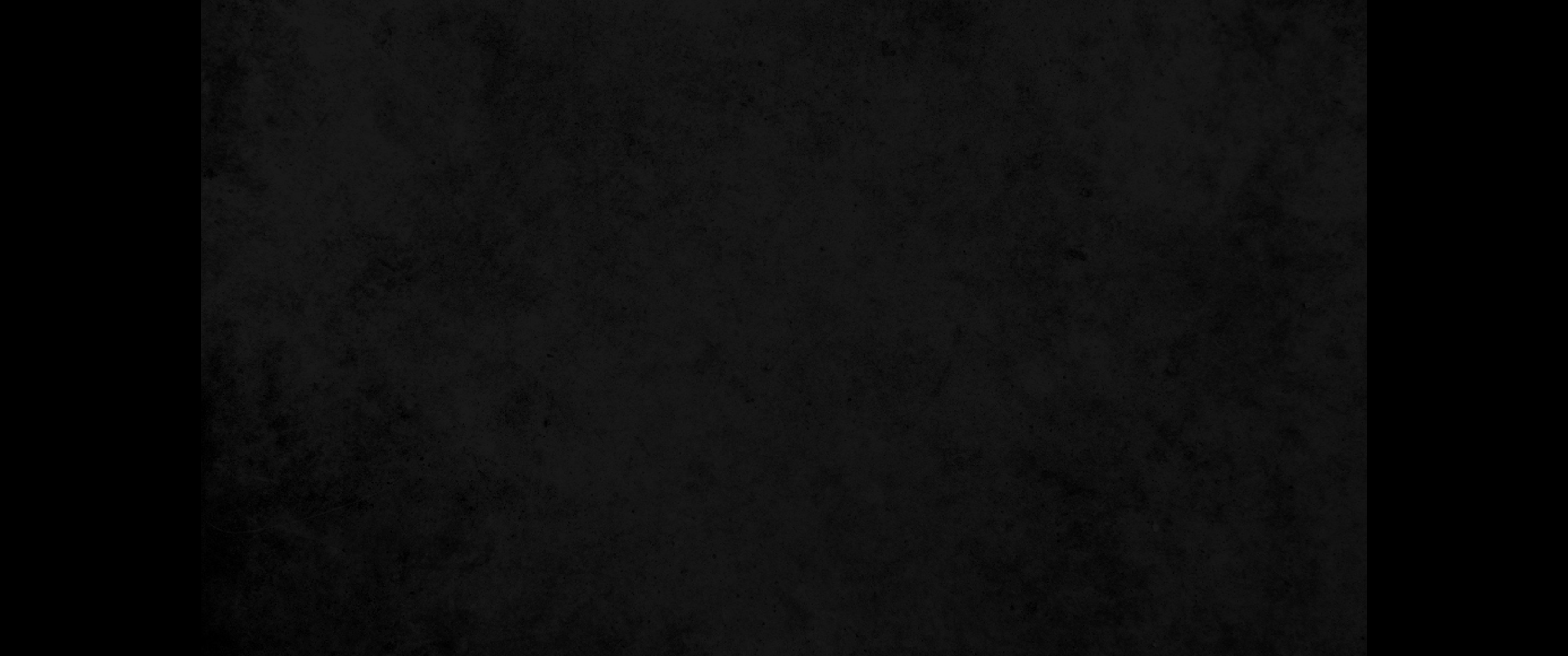 9. 하맛 왕 도우가 다윗이 소바 왕 하닷에셀의 온 군대를 쳐서 무찔렀다 함을 듣고9. When Tou king of Hamath heard that David had defeated the entire army of Hadadezer king of Zobah,
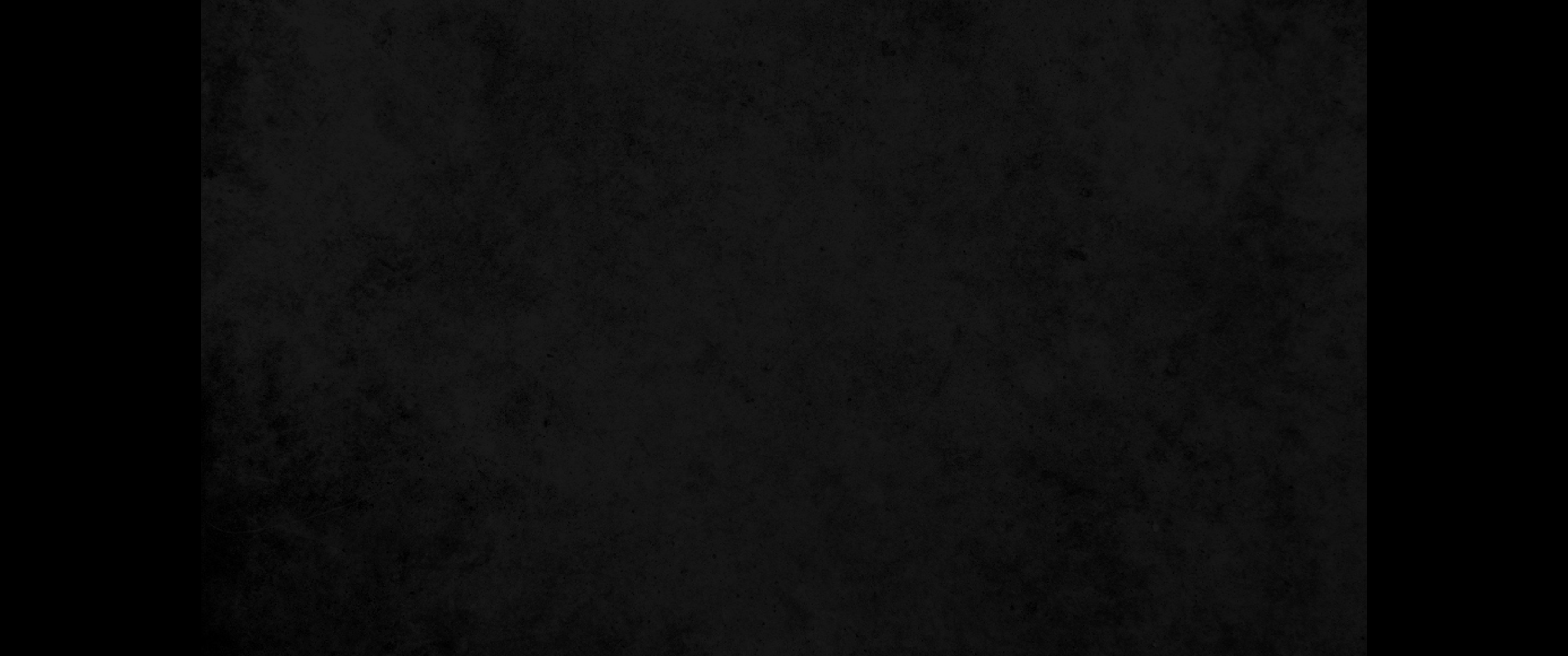 10. 그의 아들 하도람을 보내서 다윗 왕에게 문안하고 축복하게 하니 이는 하닷에셀이 벌써 도우와 맞서 여러 번 전쟁이 있던 터에 다윗이 하닷에셀을 쳐서 무찔렀음이라 하도람이 금과 은과 놋의 여러 가지 그릇을 가져온지라10. he sent his son Hadoram to King David to greet him and congratulate him on his victory in battle over Hadadezer, who had been at war with Tou. Hadoram brought all kinds of articles of gold and silver and bronze.
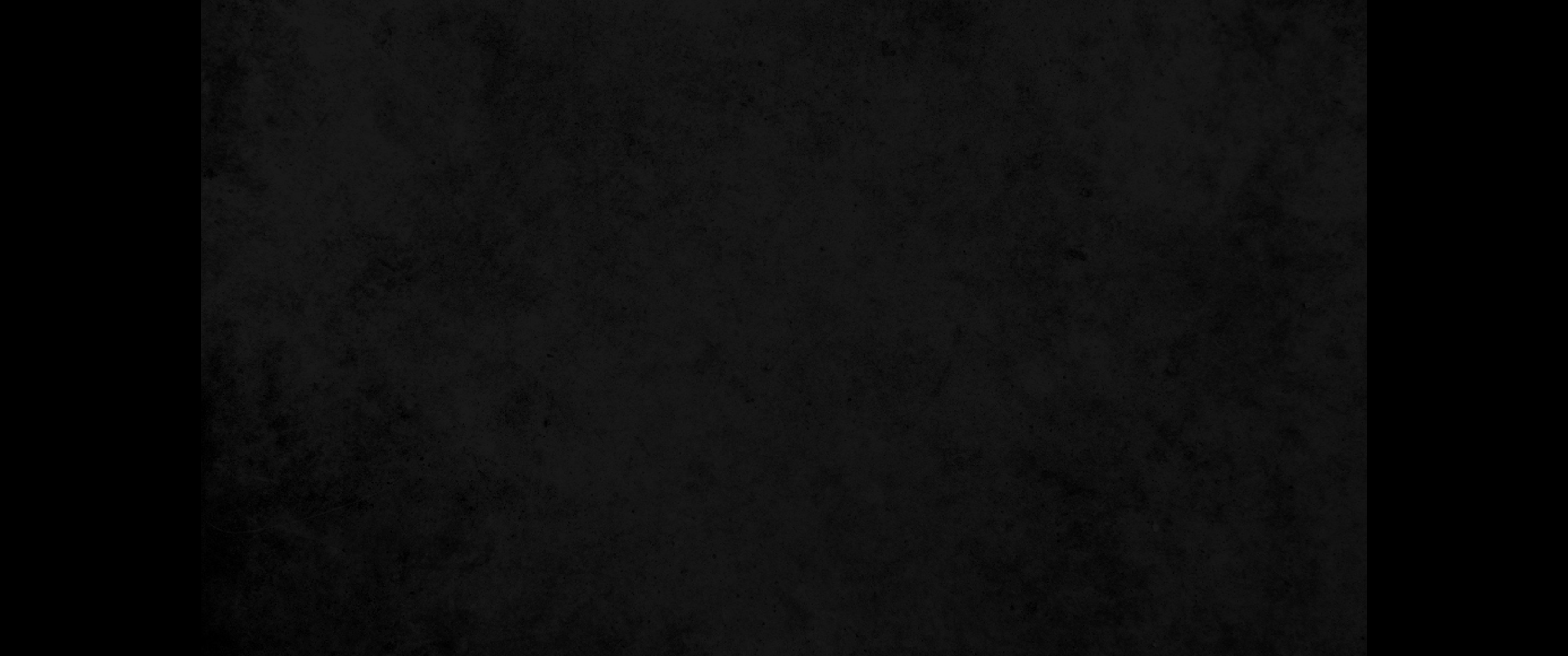 11. 다윗 왕이 그것도 여호와께 드리되 에돔과 모압과 암몬 자손과 블레셋 사람들과 아말렉 등 모든 이방 민족에게서 빼앗아 온 은금과 함께 하여 드리니라11. King David dedicated these articles to the LORD, as he had done with the silver and gold he had taken from all these nations: Edom and Moab, the Ammonites and the Philistines, and Amalek.
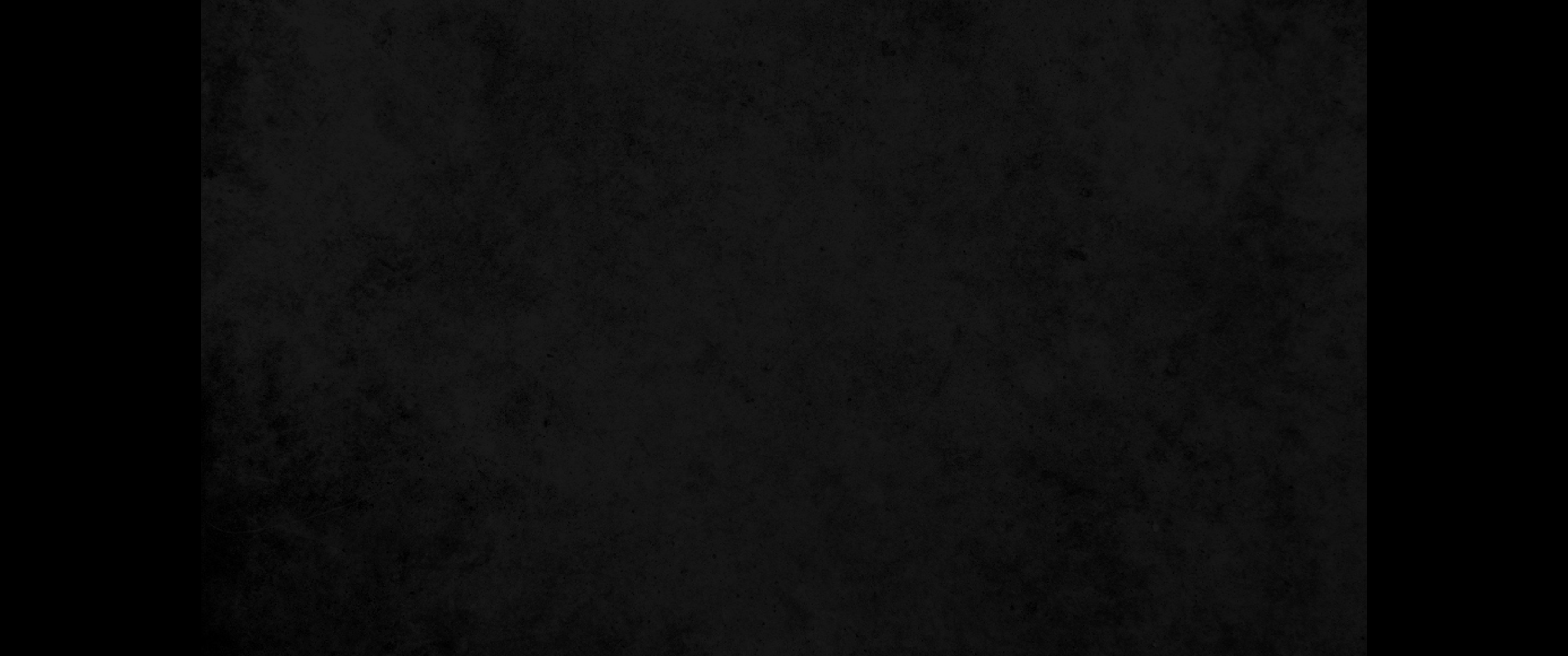 12. 스루야의 아들 아비새가 소금 골짜기에서 에돔 사람 만 팔천 명을 쳐죽인지라12. Abishai son of Zeruiah struck down eighteen thousand Edomites in the Valley of Salt.
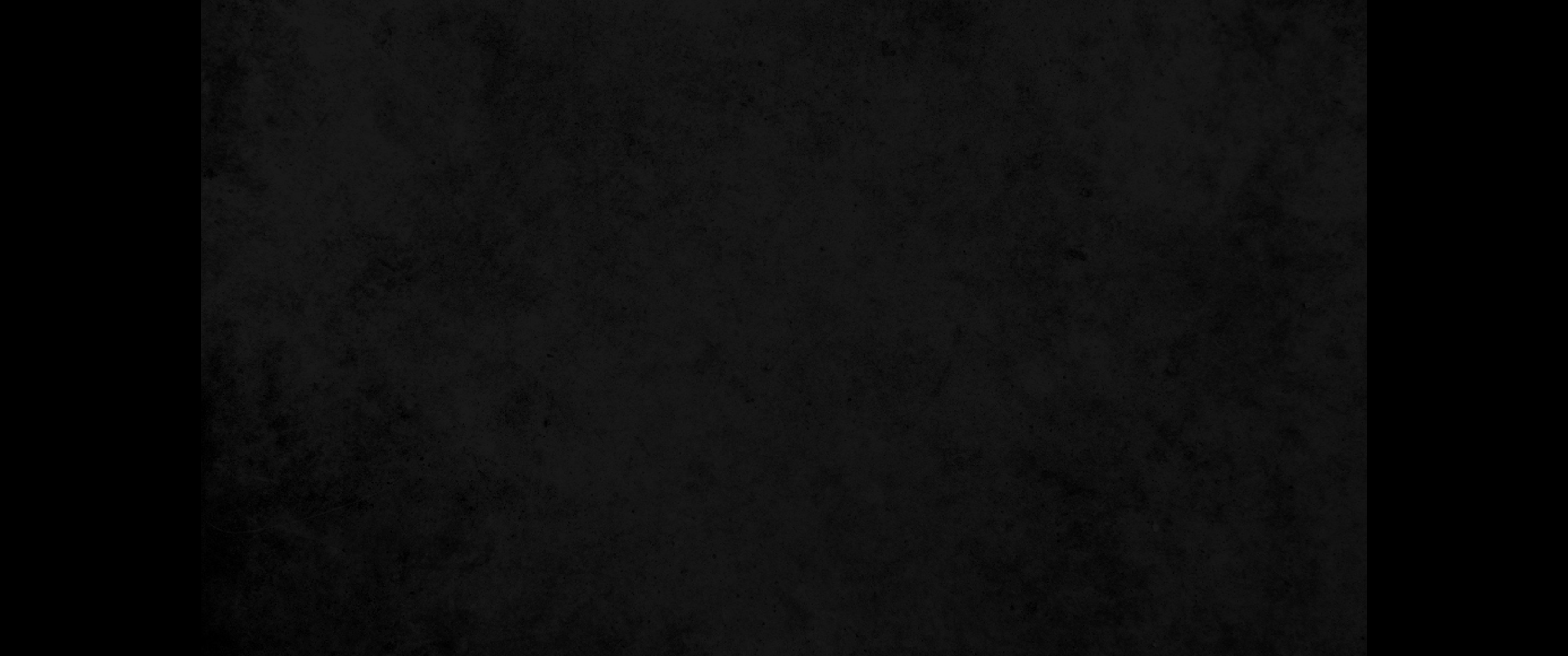 13. 다윗이 에돔에 수비대를 두매 에돔 사람이 다 다윗의 종이 되니라 다윗이 어디로 가든지 여호와께서 이기게 하셨더라13. He put garrisons in Edom, and all the Edomites became subject to David. The LORD gave David victory everywhere he went.
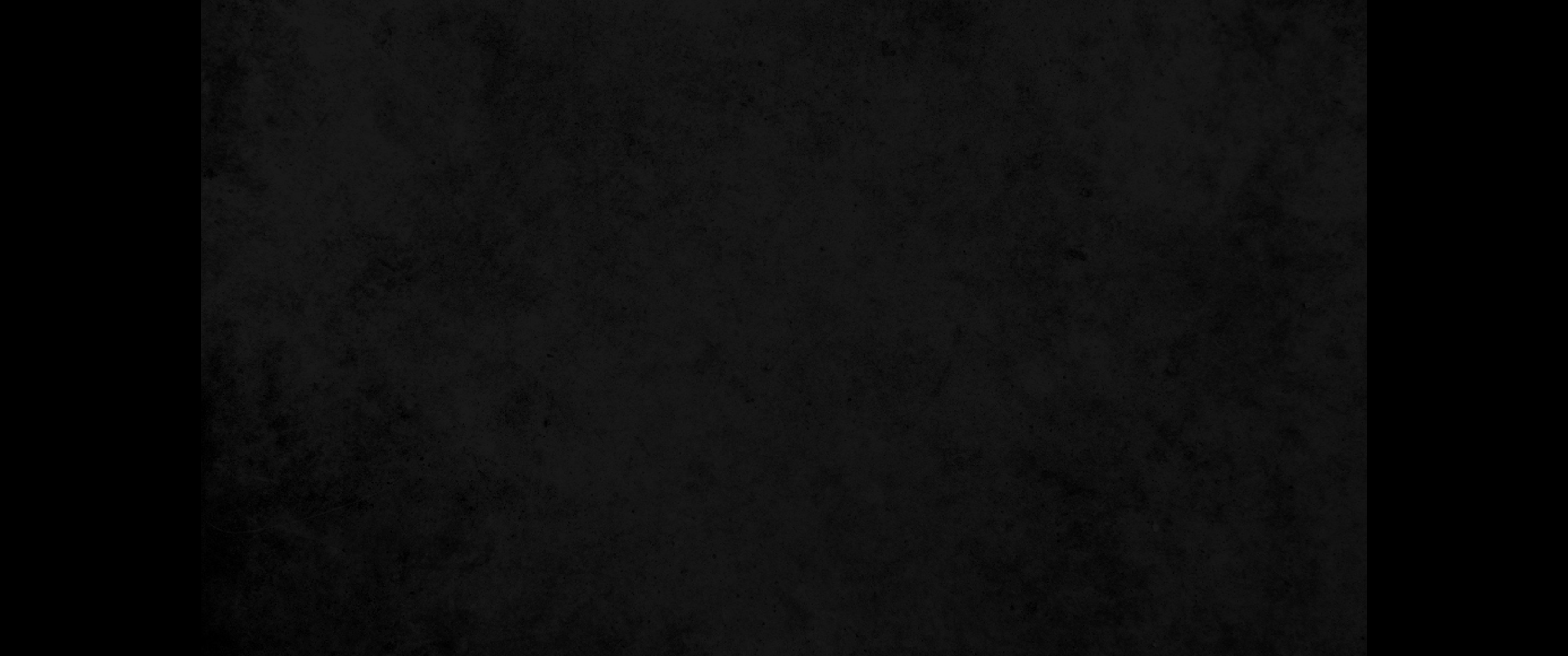 14. 다윗이 온 이스라엘을 다스려 모든 백성에게 정의와 공의를 행할새14. David reigned over all Israel, doing what was just and right for all his people.
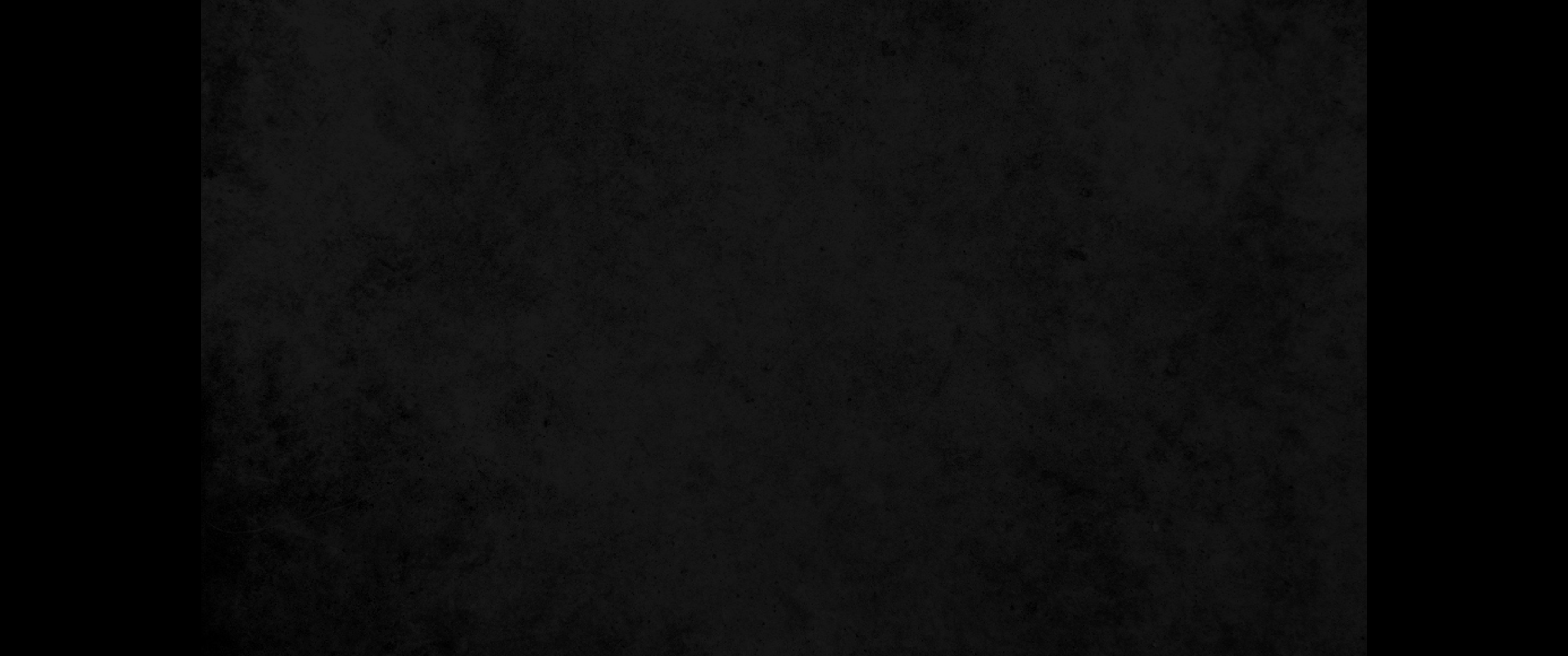 15. 스루야의 아들 요압은 군대사령관이 되고 아힐룻의 아들 여호사밧은 행정장관이 되고15. Joab son of Zeruiah was over the army; Jehoshaphat son of Ahilud was recorder;
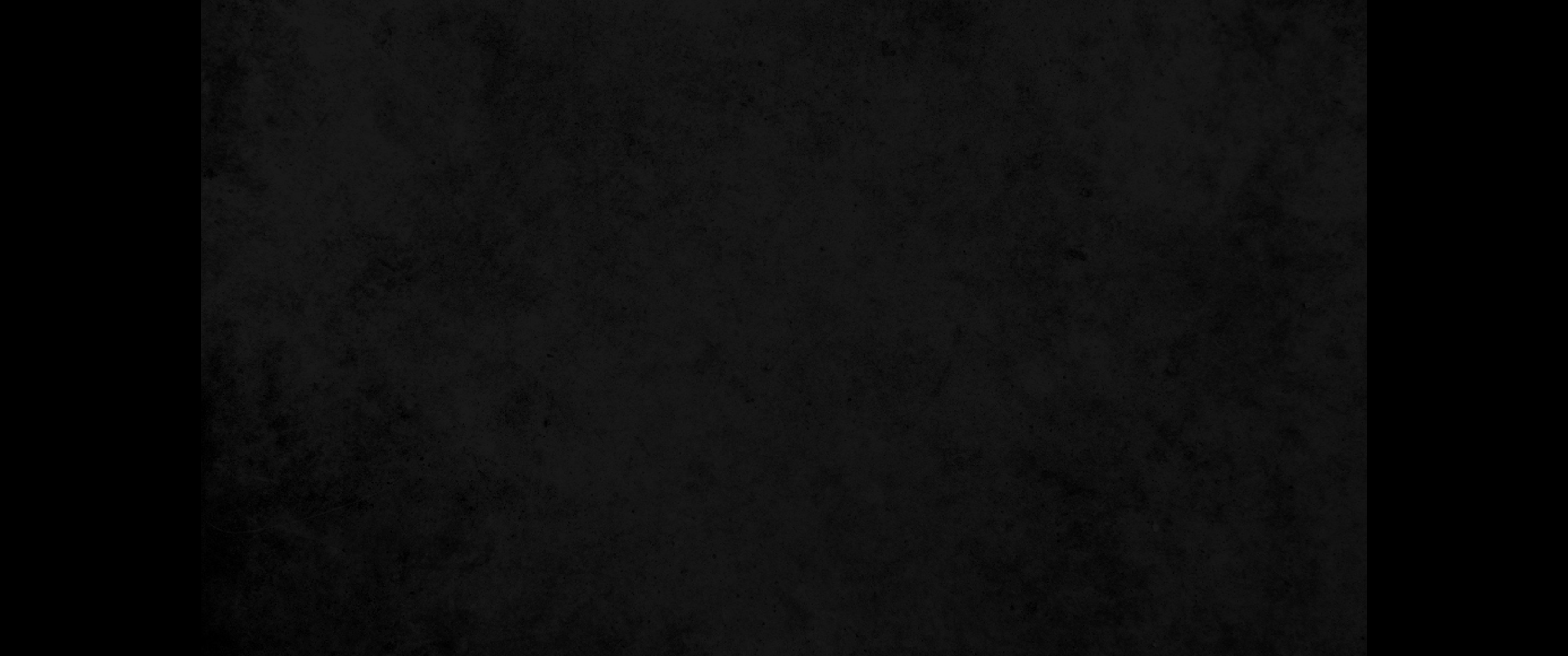 16. 아히둡의 아들 사독과 아비아달의 아들 아비멜렉은 제사장이 되고 사워사는 서기관이 되고16. Zadok son of Ahitub and Ahimelech son of Abiathar were priests; Shavsha was secretary;
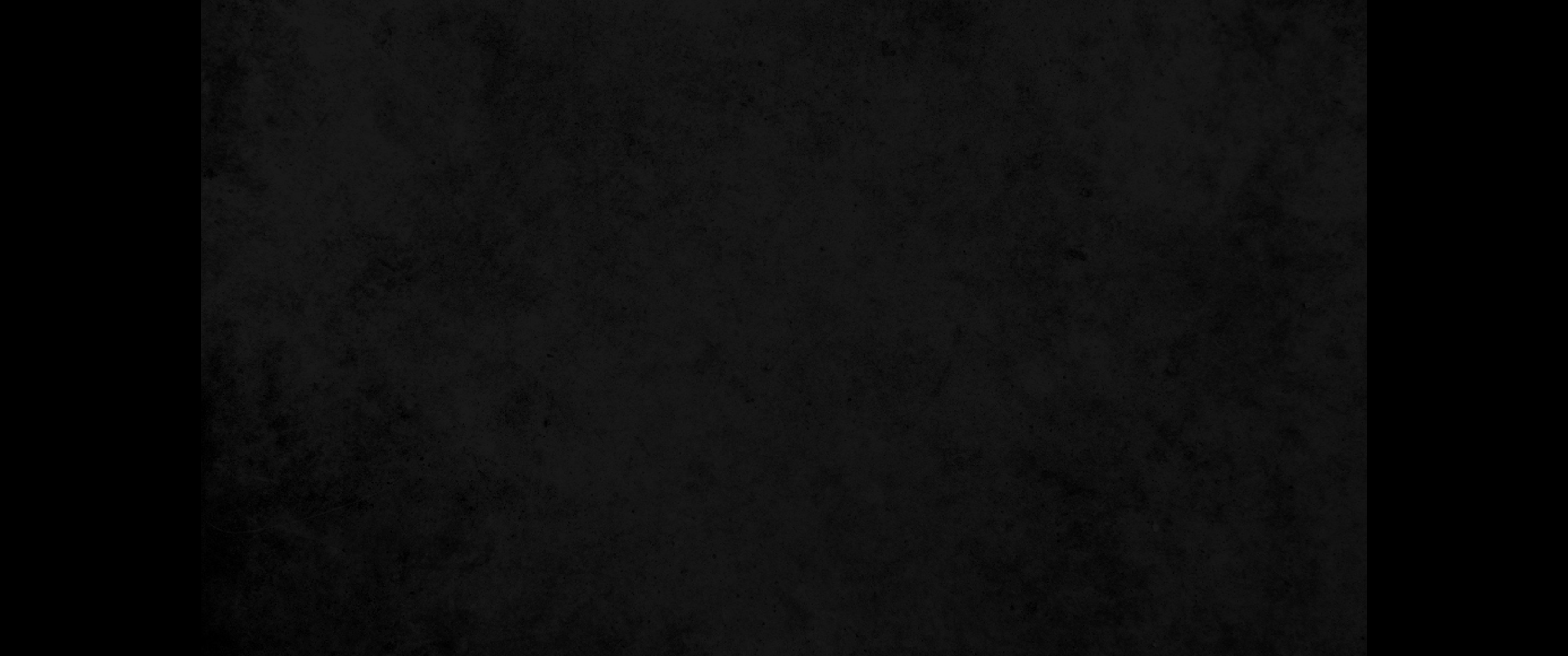 17. 여호야다의 아들 브나야는 그렛 사람과 블렛 사람을 다스리고 다윗의 아들들은 왕을 모시는 사람들의 우두머리가 되니라17. Benaiah son of Jehoiada was over the Kerethites and Pelethites; and David's sons were chief officials at the king's side.